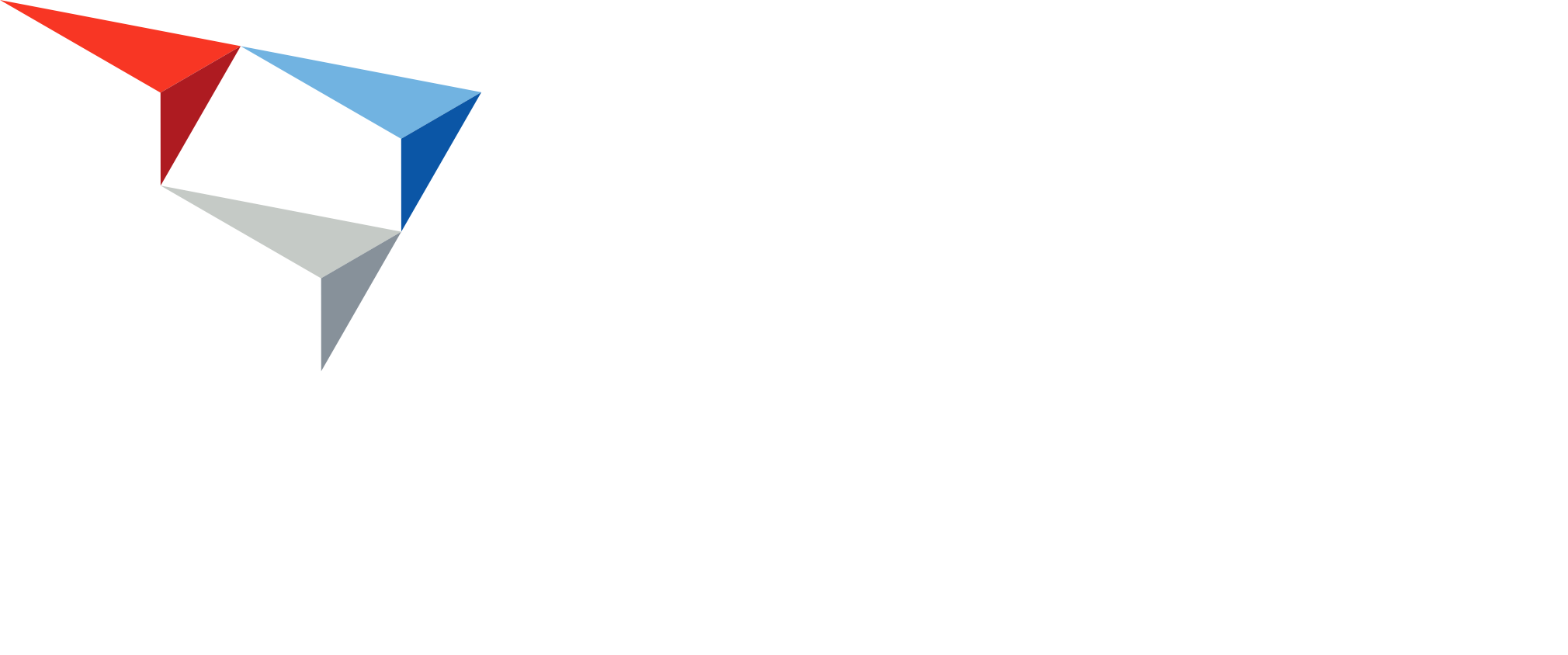 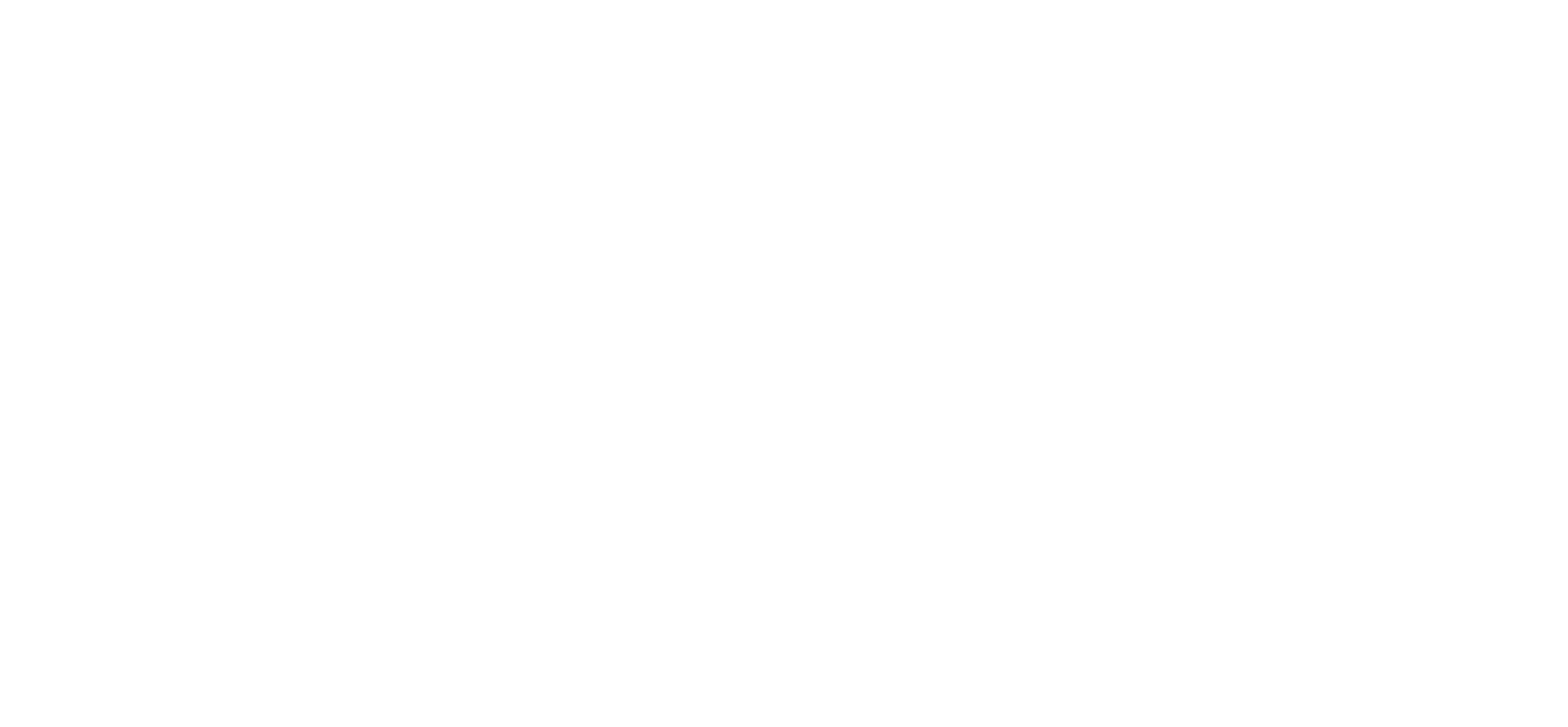 Паспорт решения
Классификатор цифрового контента учреждений культуры
Пермский край
Пермский край: Дружинин Александр, Метелев Владимир, Мухин Егор, Коневских Олег 

ISKRA ONE: Ватолин Алексей, Малков Алексей, Максим Паньшин, Патракова Екатерина, Уфимцев Юрий
Классификатор цифрового контента учреждений культуры
Пермский край
Создание сервиса, осуществляющего предварительную модерацию анонсов мероприятий организаций культуры, спорта и туризма с использование нейронных сетей и алгоритмов компьютерного зрения
Детали о команде, реализовавшей решение
Дружинин А. Г. (начальник отдела ГБУ ПК «Центр информационного развития ПК»)
Метелев В.В. (зам. директора по информатизации ГКБУК «ПГКУБ им. А. М. Горького»
Мухин Е. А. (Коммерческий директор ГКБУК «Пермский академический Театр-Театр»
Коневских Олег (пресс-аташе ХК «Молот-Прикамье»)

Список реципиентов: 
учреждения культуры
учреждения, проводящие спортивные мероприятия

Список акцепторов: 
Лесников А. В. (заместитель министра культуры Пермского края)
Маслов А. Н. (первый заместитель министра информационного развития и связи Пермского края
Толчин С.В. (CDO в сферах образования, культуры и спорта)
Решаемые проблемы:
высокая загрузка модераторов, осуществляющих проверку соответствия анонса мероприятий установленным требованиям к описанию
отсутствие оперативной обратной связи при отправке анонса на модерацию
отсутствие единых требований к анонсам мероприятий

Решаемые задачи:
снижение нагрузки на модераторов анонсов мероприятий
минимизация человеческого фактора при модерации анонса
повышение культуры формирования анонса при отправке на модерацию
Описание решения
Решение представляет собой вэб-сервис, который получает на входе сообщение в JSON-формате, соответствующий стандарту обмена сообщениями на сайте pro.culture.ru. 

JSON содержит 25 атрибутов с параметрами проводимого события.

Вэб-сервис обрабатывает полученный JSON-Файл, анализирует атрибуты через набор имеющихся правил и моделей и возвращает ответ в виде другого файла JSON с мультилейбловой разметкой
Ключевые этапы внедрения и контрольные точки
Завершение тестирования сервиса классификации - завершено
Разработка и внедрение ИС консолидирующей информационное пространство учреждений культуры и спорта – 2 кв.2020
Реинжиниринг бизнес-процесса формирования и публикации  анонса мероприятия, который позволит наработать данные для обучения моделей – 2 кв.2020
Формирований требований к доработке сервиса (отдельные модели для спортивных мероприятий и анонсов для социальных сетей, понятная классификация результатов модерации) – 1 кв.2020
Разработка, тестирование и внедрение сервиса  - 2 кв. 2020
Формирование требований и разработка сервиса автоматического анализа контента сайтов ИОГВ  на предмет содержания ненадлежащего контента – 1 кв.2020

Оценка ресурсов, продолжительности этапов и перечень изменяемых НПА будут сформированы на этапе формирования требований к доработке/разработке сервисов.
Ключевые показатели эффективности: 
Точность моделей в необходимых разрезах должна превышать 80%. Для оценки точности модели будут использоваться методы кросс-валидации и/или отложенной выборки в соответствии с матрицей ошибок

В качестве бизнес эффекта:
снижение числа отклоненных на этапе модерации анонсов мероприятий
повышение качества подготовки анонсов мероприятий


Влияние на цели Национального проекта: 
В рамках реализации проекта ожидается увеличение посещаемости организаций культуры ввиду более оперативной и качественной информированности населения о предстоящих мероприятиях.
Результаты внедрения:
Проведено тестирование сервиса на событиях учреждений культуры. Тестирование проводилось только на анонсах, которые прошли модерацию. Результаты:
Плюсы:
•	в отличии от ручной модерации на портале "Культура.РФ", ошибки видны сразу. Это способствует повышению культуры формирования анонса при отправке на модерацию
сокращение числа итераций модерирования позволяет уменьшить трудозатраты
Минусы: 
текущее состояние не позволяет модерировать анонсы спортивных мероприятий и событий библиотек ввиду необходимости обучения модели
модерирование анонсов спектаклей театра не всегда соответствует текущим требованиям.
основные результаты не дадут пользователю, ответ, как исправить замечания, Например,: "смысловая нагрузка" и «неинформативность»
Модель работает, однако для внедрения решения в регионе необходимо нарабатывать собственные данные для обучения моделей, которые включают в себя анонсы учреждений культуры, спортивных мероприятий и событий библиотек.
Эффекты:
Оценка эффекта от внедрения цифрового решения в регионе будет производиться по результатам доработки моделей
Тиражируемость:Решение представлено в виде сервиса и имеет возможность тиражирования для применения в других сферах
Удобство пользователя цифрового решения:Ввиду того, что решение представлено в виде сервиса, удобство пользования решением обуславливается:
незаметной для пользователя интеграцией
имеет удобный и привычный интерфейс системы, с которой пользователь работает на постоянной основе
Оперативный результат модерации позволяет сократить число итераций при формировании анонса мероприятий 
Системность решения: Архитектура решения позволяет его использовать в информационных системах Пермского края без существенных доработок этих систем.
Контакты команды:
Искра - добавить
Дружинин А. Г. (начальник отдела ГБУ ПК «Центр информационного развития ПК»), Пермский край, тел. +7-951-920-03-03, Email:agdruzhinin@it.permkrai.ru
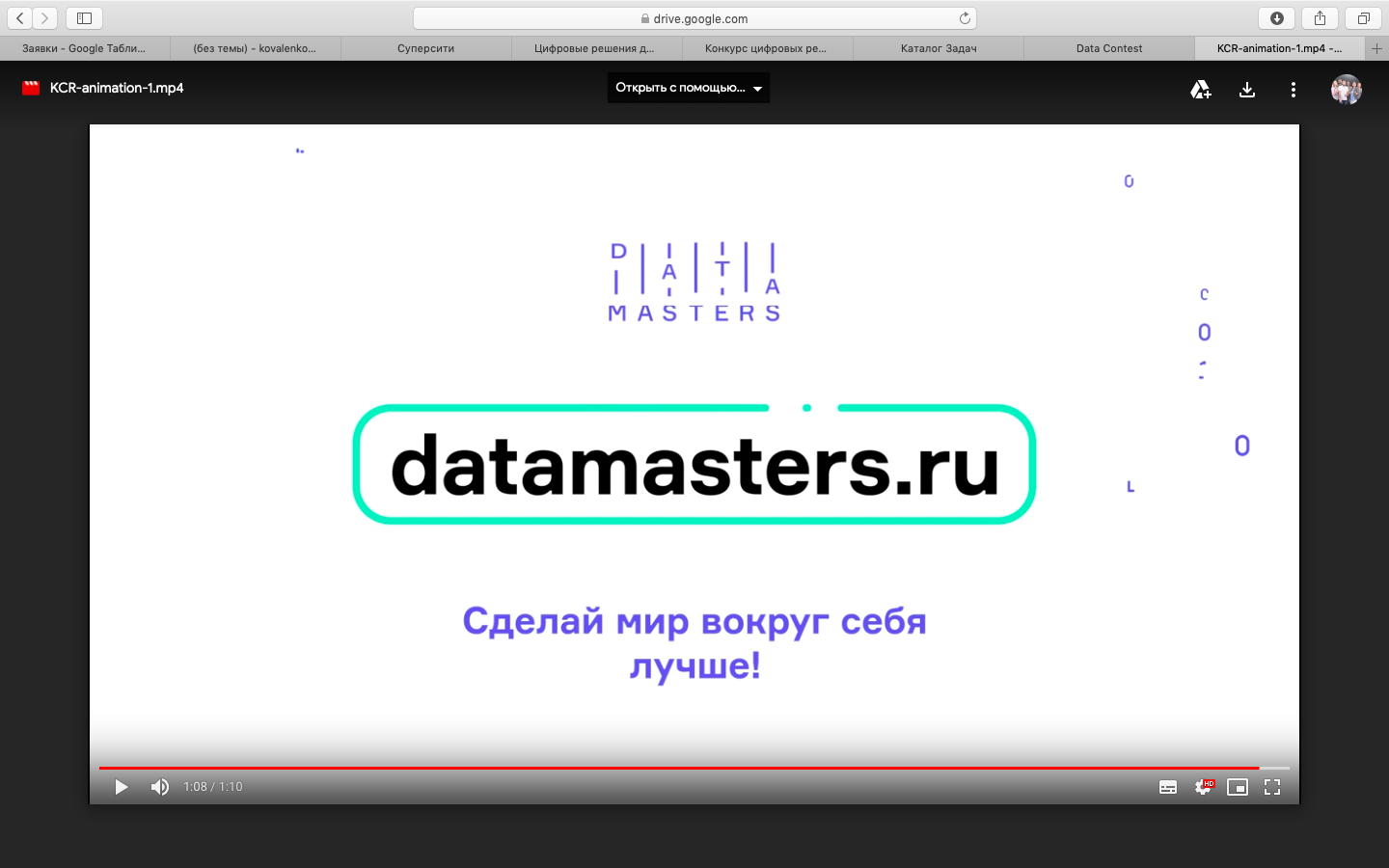